Aim
Identify multiples and factors, including finding all factor pairs of a number, and common factors of two numbers.
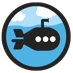 Common Factors
Diving
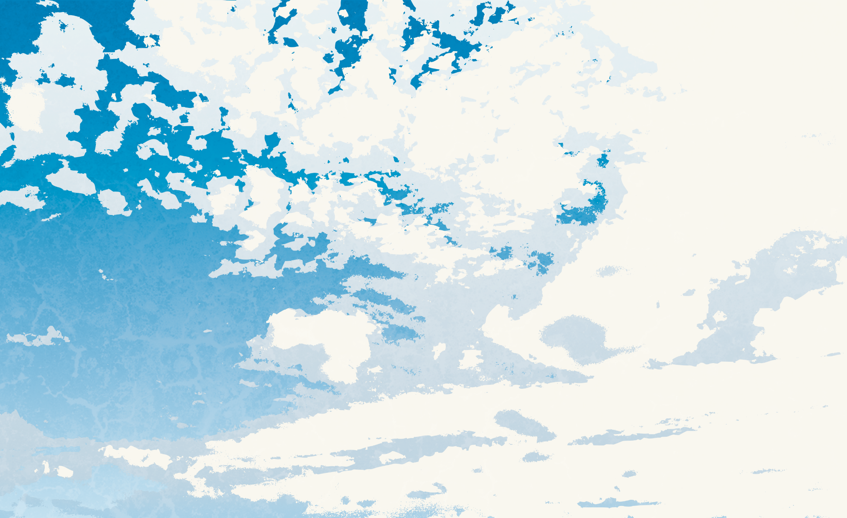 Complete the factor trees, identifying all factors of each number.
What are the common factors?
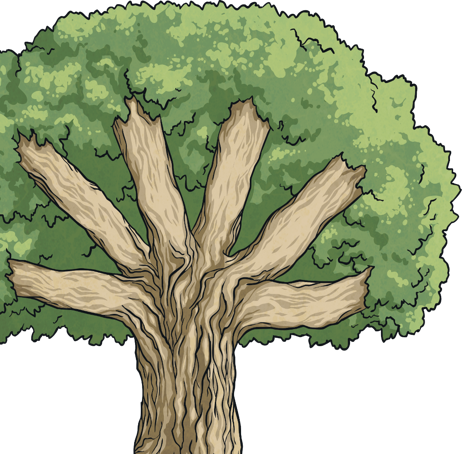 1 and 5
1 ×
2 ×
1 ×
×
×
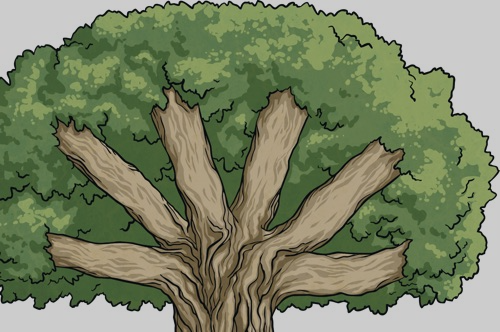 1 × 20
2 × 10
4 × 5
1 × 35
5 × 7
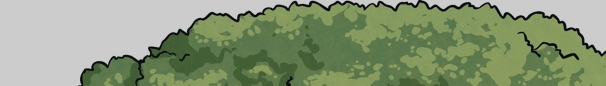 35
20
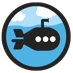 Common Factors
Diving
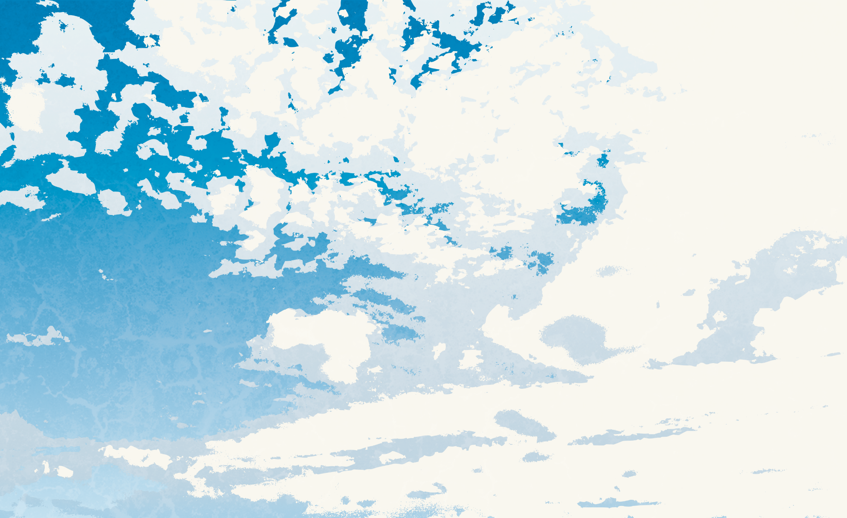 Complete the factor trees, identifying all factors of each number.
What are the common factors?
1, 2, 4 and 8
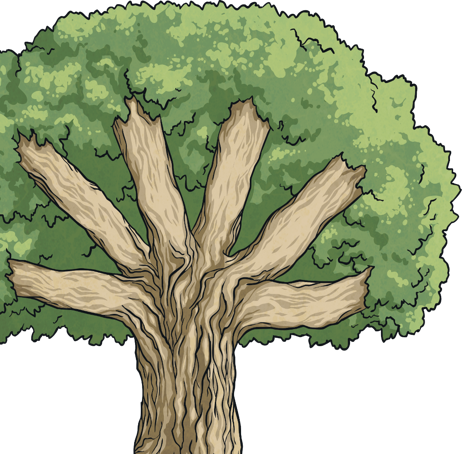 1 ×
×
×
×
×
×
×
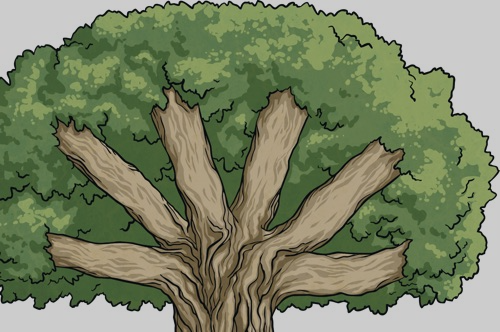 1 × 16
4 × 4
8 × 5
2 × 8
1 × 40
4 × 10
2 × 20
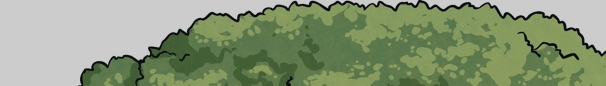 16
40
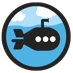 Common Factors
Diving
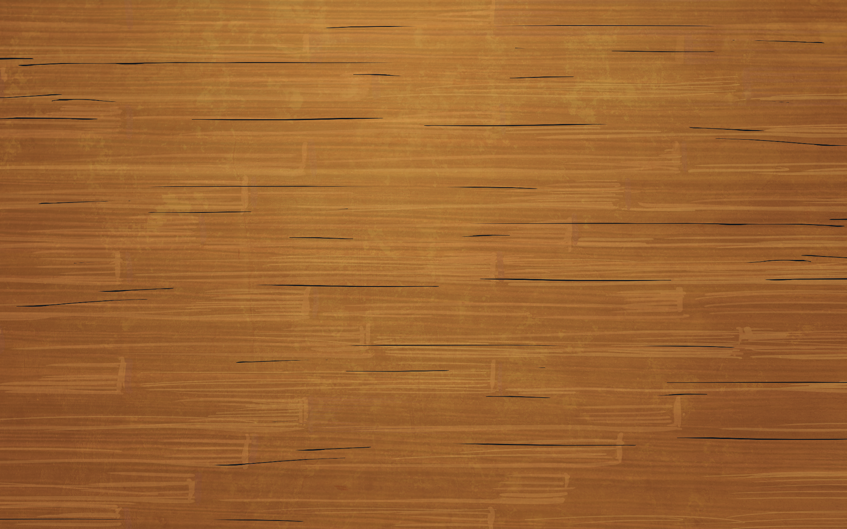 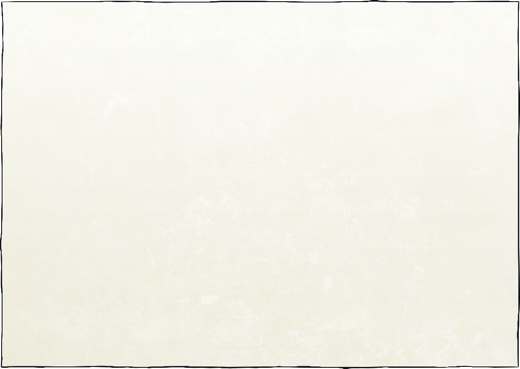 Which factors are missing?
Factors of 32
Factors of 24
1, 2, 3, 4, 6, 8, 12
32
1
3
Complete the Venn diagram by adding the missing factors.
16
2
6
4
12
Which of these are common factors?
24
8
1, 2, 4 and 8
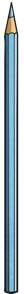 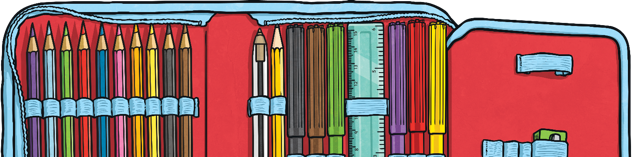 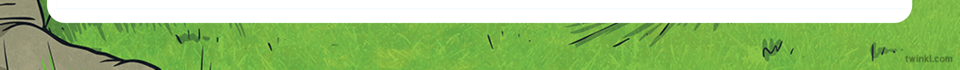 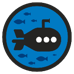 Common Factors
Deeper
True or false? Make sure you justify your ideas using examples.
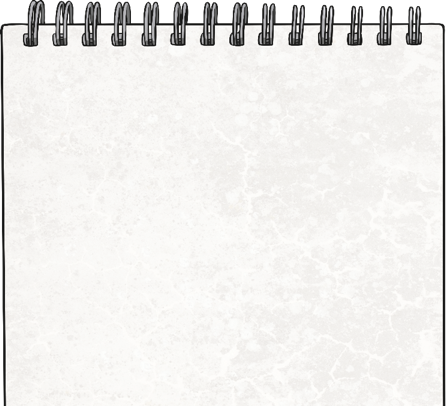 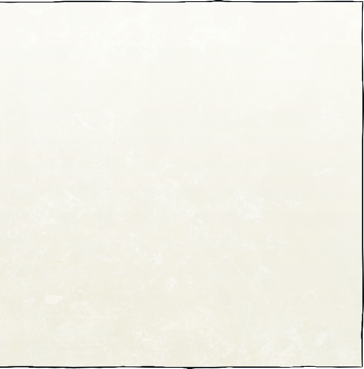 An even and an odd number can only have a maximum of 2 common factors.
3 is a common factor of 93 and 114.
True. 3 is a factor of both 93 and 114 and therefore is a common factor. A quick way of checking if 3 is a factor of a number is by working out the digit sum. If this is 3, 6, 9 or any multiple of 3, then 3 is a factor of that number.
False. 15 and 30 have 1, 3, 5 and 15 as common factors.
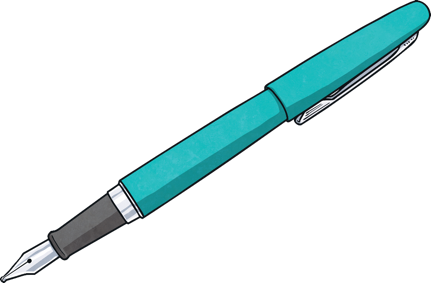 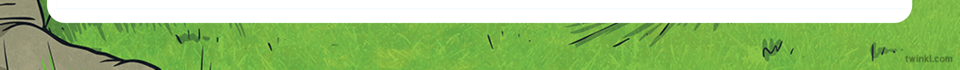 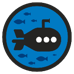 Common Factors
Deeper
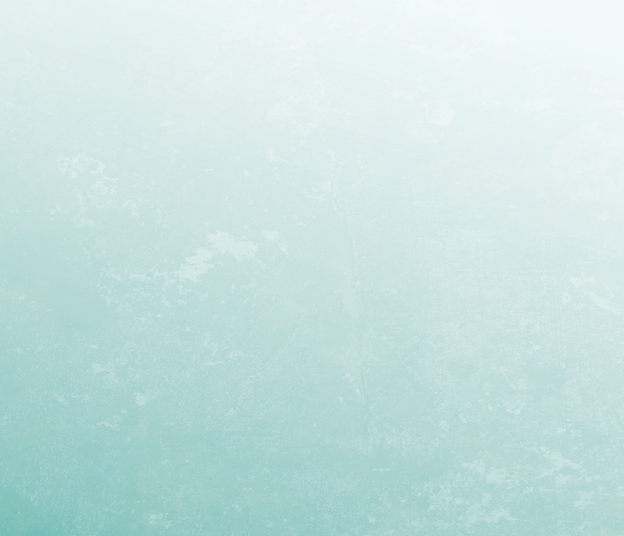 35
1, 4, 8, 5
1
5
These numbers are common factors of some of the numbers in the circles. Can you place each number in a circle so that it is a common factor of the number either side of it?
32
20
8
4
48
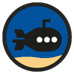 Common Factors
Deepest
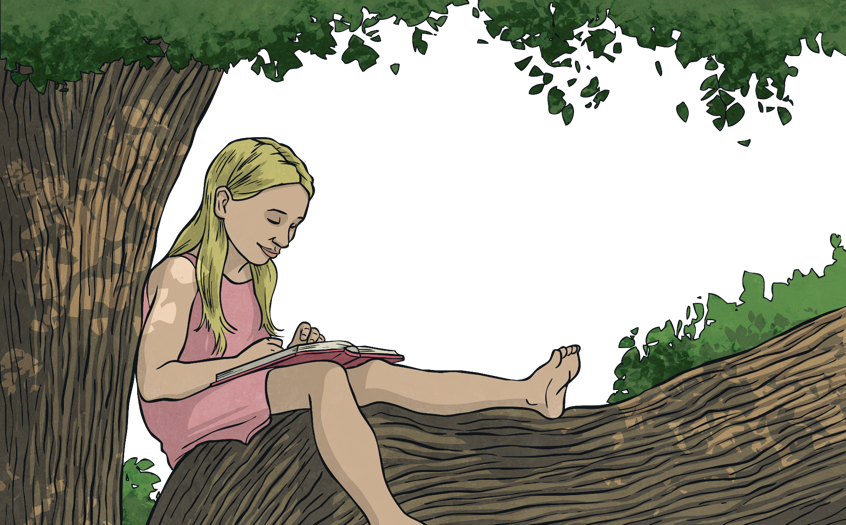 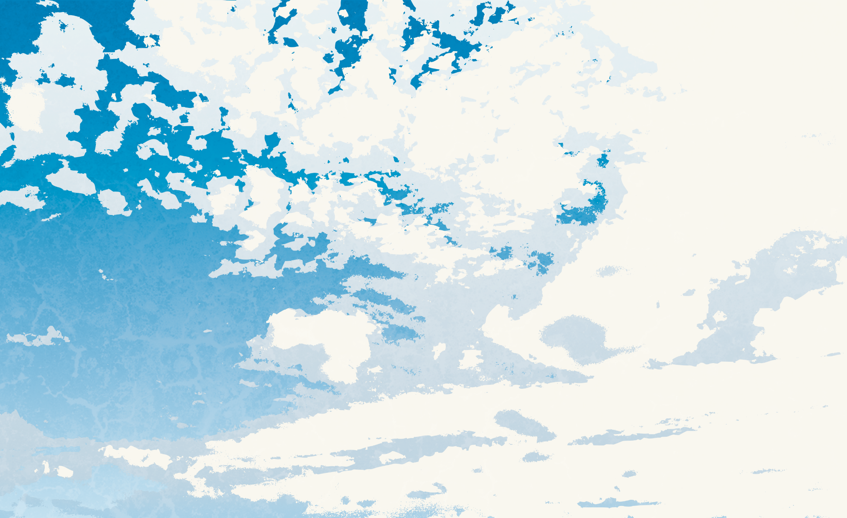 I am thinking of 2 numbers less than 100. Two of their common factors are 3 and 5. What could the numbers be?
Give 4 possible pairs of numbers.
15 and 30
30 and 45
90 and 75
45 and 60 (or any other combination of these numbers)